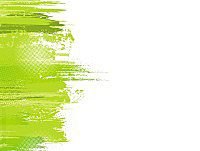 Урок русского языка в 3 «Б» классе
Склонение имен существительных
Выберите правильный вариант
1. Имя существительное –это… • часть речи • часть предложения • слово 2. Имя существительное обозначает… • признак предмета • действие предмета • предмет 3. Имя существительное изменяется … • по родам • по числам • по падежам
4. Склонением имён существительных в русском языке называется… • изменение по числам; • изменение по падежам • изменение по вопросам 5. В каком ряду падежи стоят в правильном порядке: • И.п.; Р.п.: Д.п.; Т.п.; В.п.; П.п. • И.п.; В.п.; Т.п.; П.п.; Д.п.; Р.п. • И.п. ; Р.п.; Д.п.; В.п.; Т.п.; П.п. 6. В окончании какого существительного пишется буква - И: • в дальней дорог • в начальной школ • в чистой тетрад
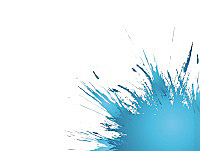 • Мы уже всё знаем! • Мы ещё не всё знаем! • Мы ничего не знаем! • Мы уже кое-что знаем!
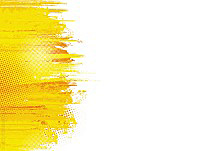 Спишите предложение
Мальчик радовался распустившейся сирени, зеленой травинке, каждому пробудившемуся кузнечику.
Определите падеж существительных и выделите окончания
сирени
травинке
кузнечику
Радовался (кому? чему?) Дательный падеж
Сиренитравинкекузнечику
Цель урока:
Определить от чего зависит правописание окончаний имен существительных в различных падежах.
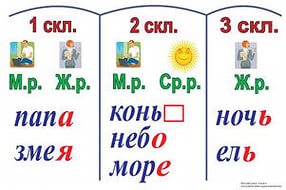 Как определить склонение?
I. Определить род существительного


II. Выделить окончание
Определить склонение имени существительного можно по начальной форме
 (Именительный падеж, единственное число)

Пётр Иванович жил в Москве.
(Что?) Москва- ж.р., окончание –а


1-е склонение
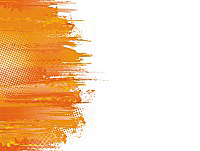 Восстановите деформированный текст
пришла, в, наш, весна, тихий, край, Волшебная. оживила, лес, Она, замерзший. задышало, грудью, Всё, полной.
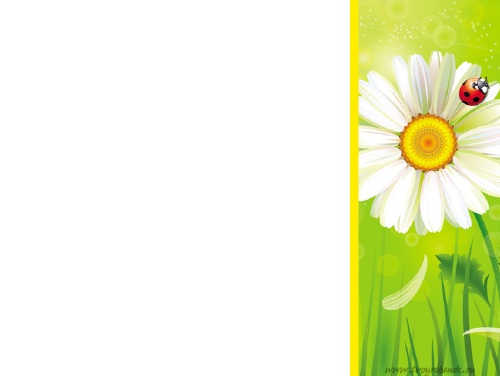 Волшебная весна пришла в наш тихий край. Она оживила замерзший лес. Всё задышало полной грудью.
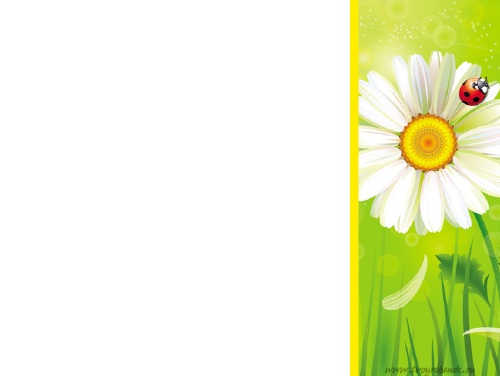 Волшебная весна пришла в наш тихий край. Она оживила замерзший лес. Всё задышало полной грудью.